WAT IS NATUUR?
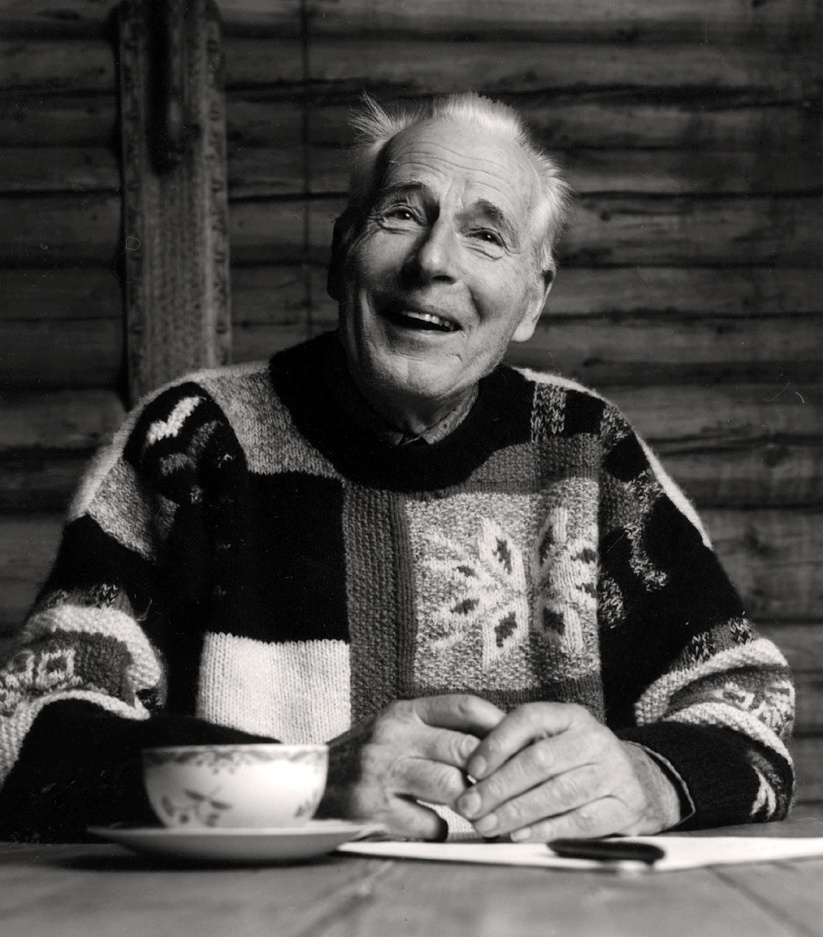 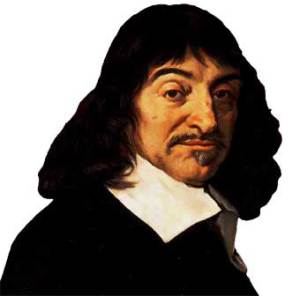 Problemen met Descartes
Structuur van dit Kwartiel
NATUUR?
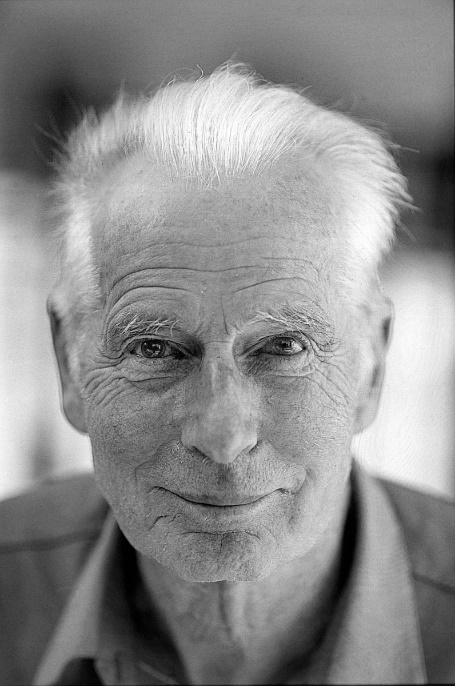 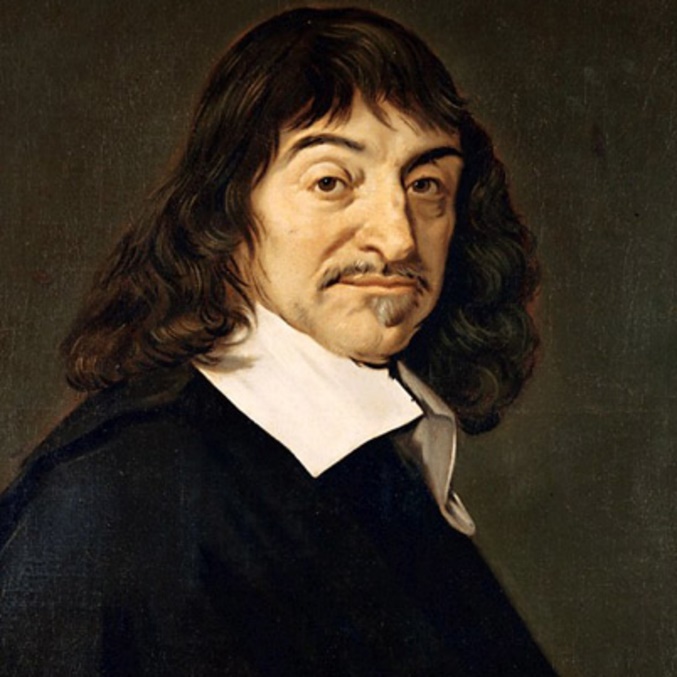 Vandaag
Interpretatieoefening
Herhaling P.O.
Twee problemen met Descartes’ theorie
Interviewvragen bedenken

Doelen
Jullie snappen de problemen met Descartes’ theorie
Jullie begrijpen wat er in je interview moet zitten
Interpretatie
Praktische Opdracht
Interview met persoon die iets met natuur te maken heeft

Video: totaal max. 5 minuten; Essay: totaal 600 – 1000 woorden

Beide moeten verwijzingen naar het interview bevatten

Interview mag ook via mail; maar in de video moet het interview te zien zijn
Praktische Opdracht
Video

Introductie (theorie)
Interview
Interpretatie: met welke theorie lijkt deze spreker het eens te zijn en waarom?
Essay

Introductie (hoe kijk jij naar natuur?)
Hoofddeel (argumenten + reactie op interview)
Conclusie
Zie ook: de reader op Magister
Planning
17 april Interview gefilmd; opzet essay

15 mei Toets

22 mei Praktische opdracht inleveren
Zie ook: de reader op Magister
Problemen met Descartes
Welke twee problemen zijn er dus voor Descartes?
Huiswerk
Volgende week: interview gefilmd / uitgevoerd!

Je mag je vragen naar mij mailen ter controle